WATER LEAK DETECTION SYSTEM
Water Leak Detection Panel : Make : JAY Model JE 3523
Features:  ERTL TESTED
   1 to 8 zones .
   Water Leak Detection Panel with built-in Modules.
  Can detect leak any where along the entire cable    
   length.
  LCD display.
  Operates zone wise Potential free relay and one   
   common relay in case of Alarm for BMS Integration.
  Built in audible sounder and common hooter output.
  Easy to install and operate.
  Self restoring.
  Soft membrane keypad.
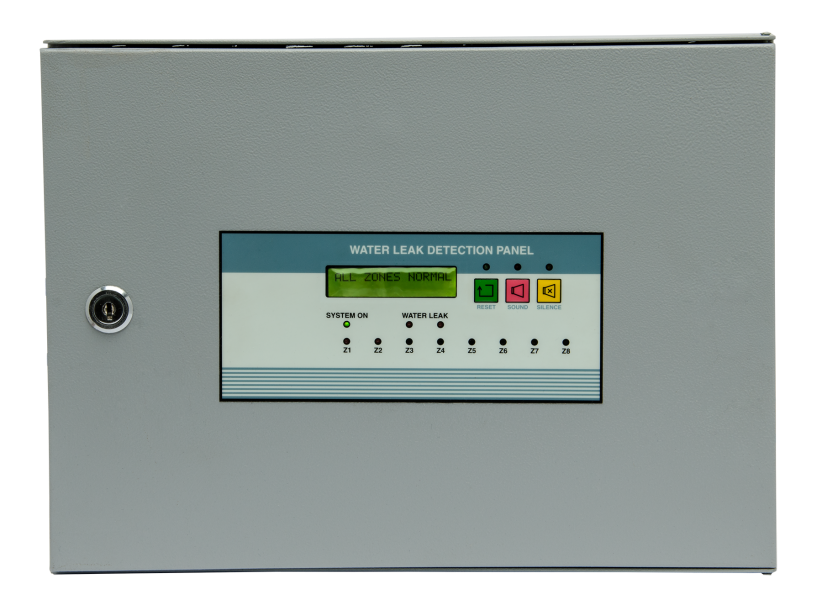 WATER LEAK DETECTION SYSTEM
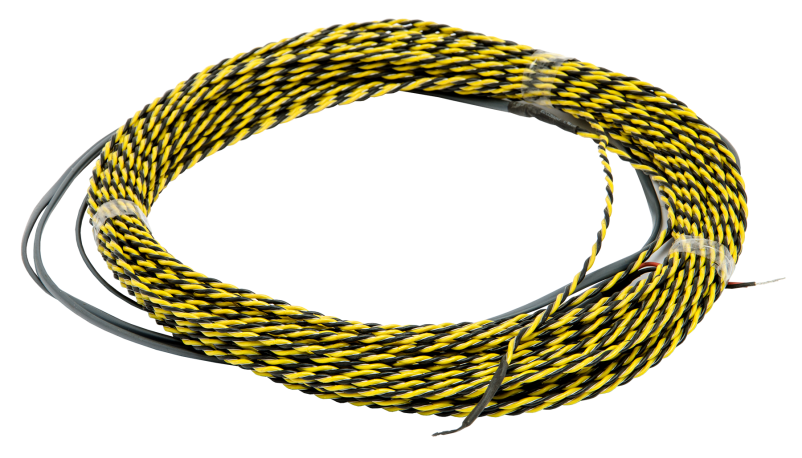 WATER LEAK DETECTION   
         CABLE WD-CS
     Features:
   PVC twisted pair with stainless steel 316      
    elements.
   The cable is restorable and corrosion resistant   
    and does not require replacement after being                       
    wet.
   Cable can be installed in the path of a potential   
    water leak.
WATER LEAK DETECTION SYSTEM
TECHNICAL SPECIFICATION OF WATER LEAK PANEL:

	Supply Voltage			: 230v AC 50Hz ± 10%
	LCD Display				: 16x2 Backlit
	Relay Leak and Cable break type		: SPDT Single Contact NO-C-NC
	Audible				: Sounder for alarm
	External hooter output			: 24v DC
	Fuse				: 2 Amp
	Current Consumption Standby		: 0.4 Amp
	Current Consumption Alarm state		: 1 Amp
	Working Temperature			: 0 to 50 ° C
	Construction			: Metal Enclosure wall mounted
	Weight				: 5 Kgs ( approx)
	Size ( H X W X D )			: 270x300x115mm
WATER LEAK DETECTION SYSTEM
TECHNICAL SPECIFICATION OF WATER LEAK DETECTION CABLE:

	Material		: PVC twisted pair with stainless steel 316    
                                                   elements

	Leader Cable	: 3 mtrs

	Dimensions	: 3.5mm dia

	No. of Wires	: Two

	Max cable length	: 200 mtrs

	Std cable lengths 	: 10,15,20,25,30 and so on upto 200 mtrs.
WATER LEAK DETECTION SYSTEM
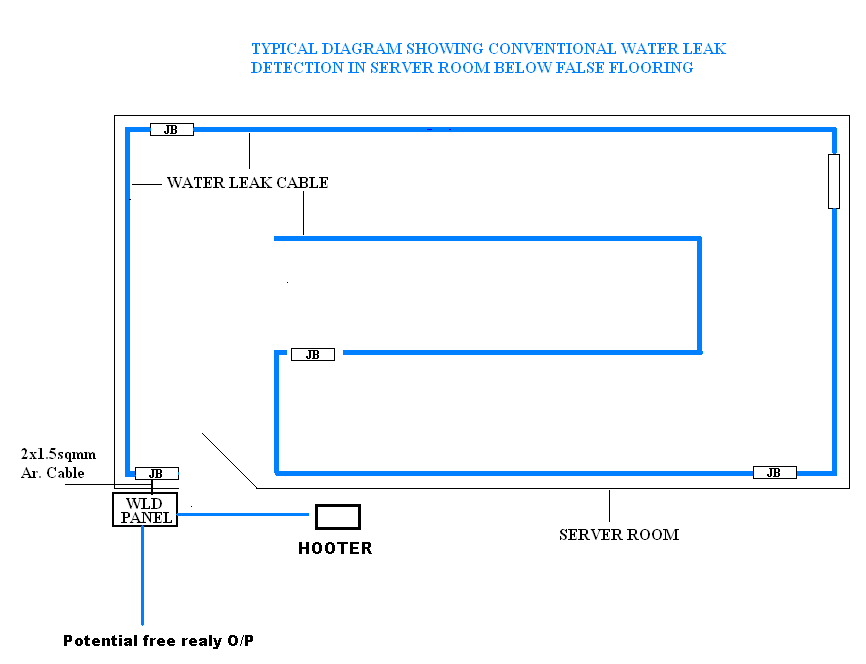